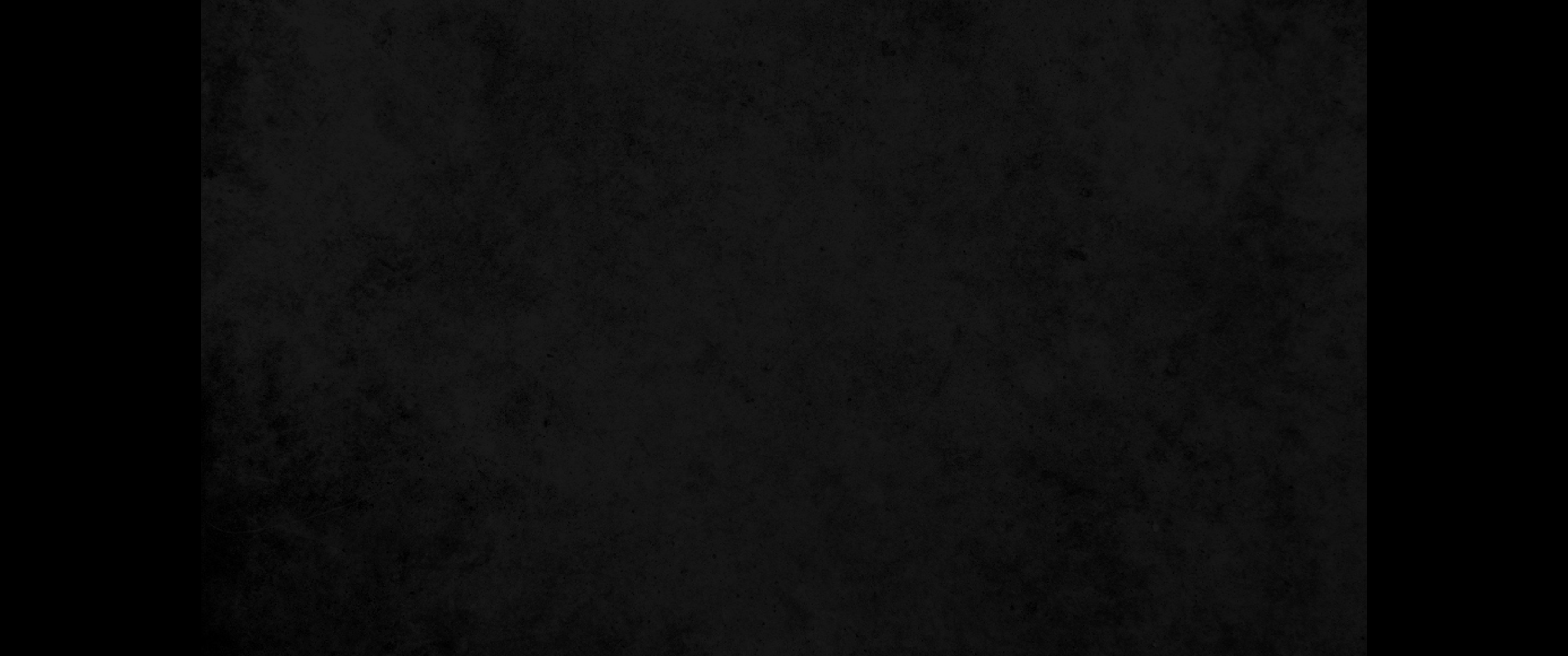 1. 솔로몬이 여호와의 전과 자기의 궁궐을 이십 년 동안에 건축하기를 마치고1. At the end of twenty years, during which Solomon built the temple of the LORD and his own palace,
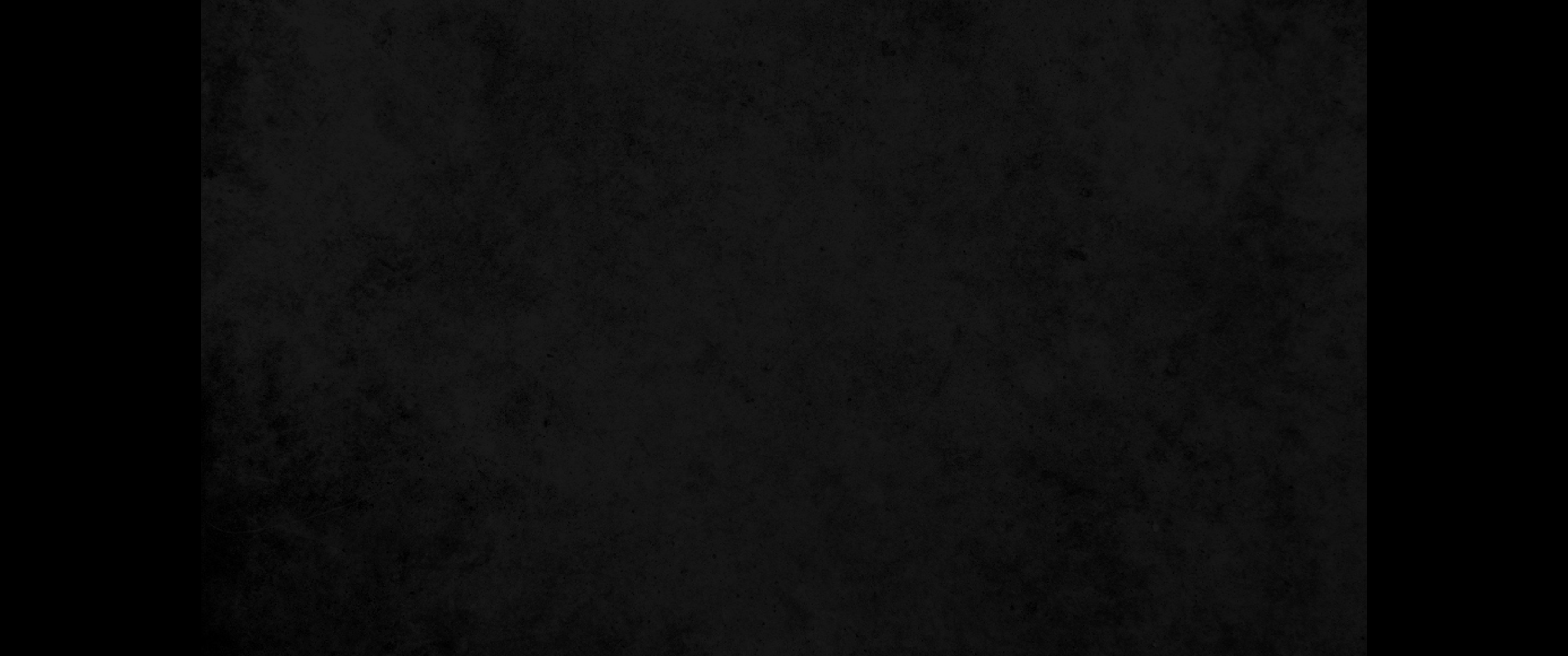 2. 후람이 솔로몬에게 되돌려 준 성읍들을 솔로몬이 건축하여 이스라엘 자손에게 거기에 거주하게 하니라2. Solomon rebuilt the villages that Hiram had given him, and settled Israelites in them.
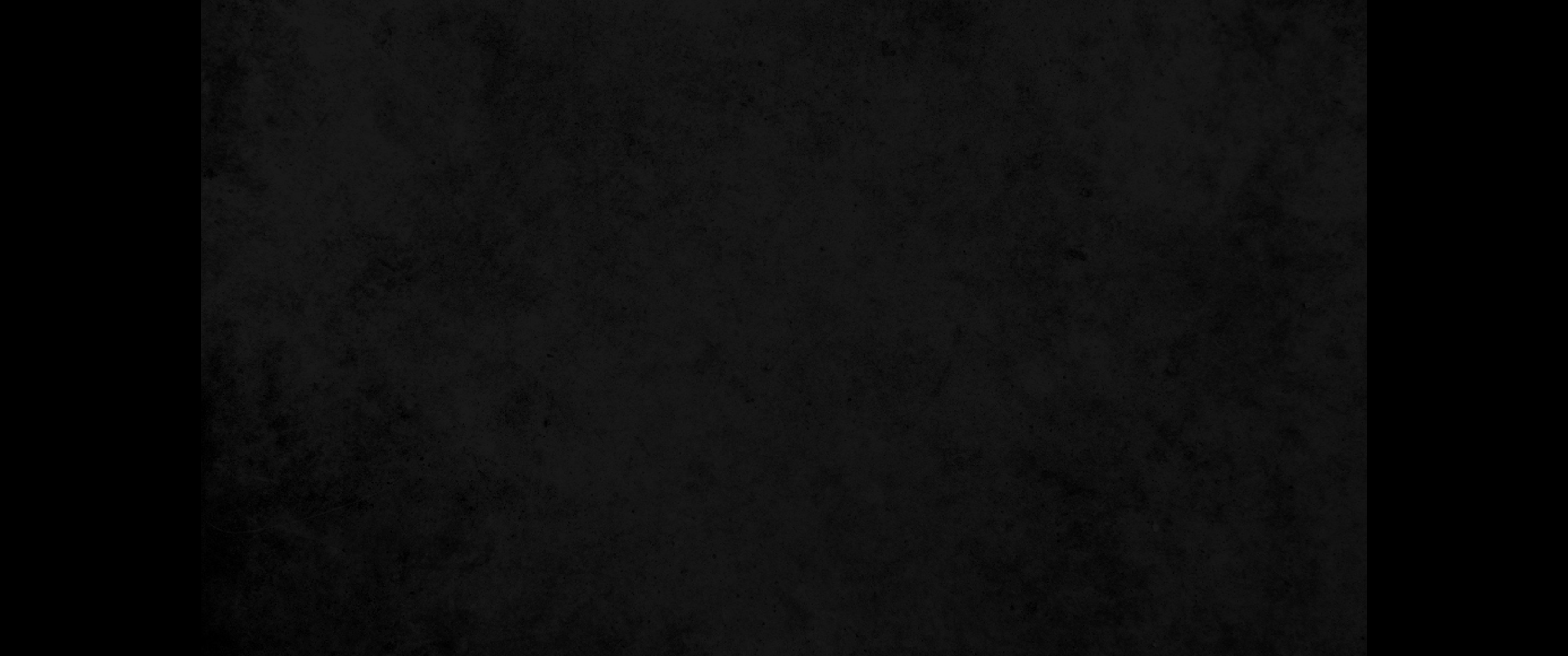 3. 솔로몬이 가서 하맛소바를 쳐서 점령하고3. Solomon then went to Hamath Zobah and captured it.
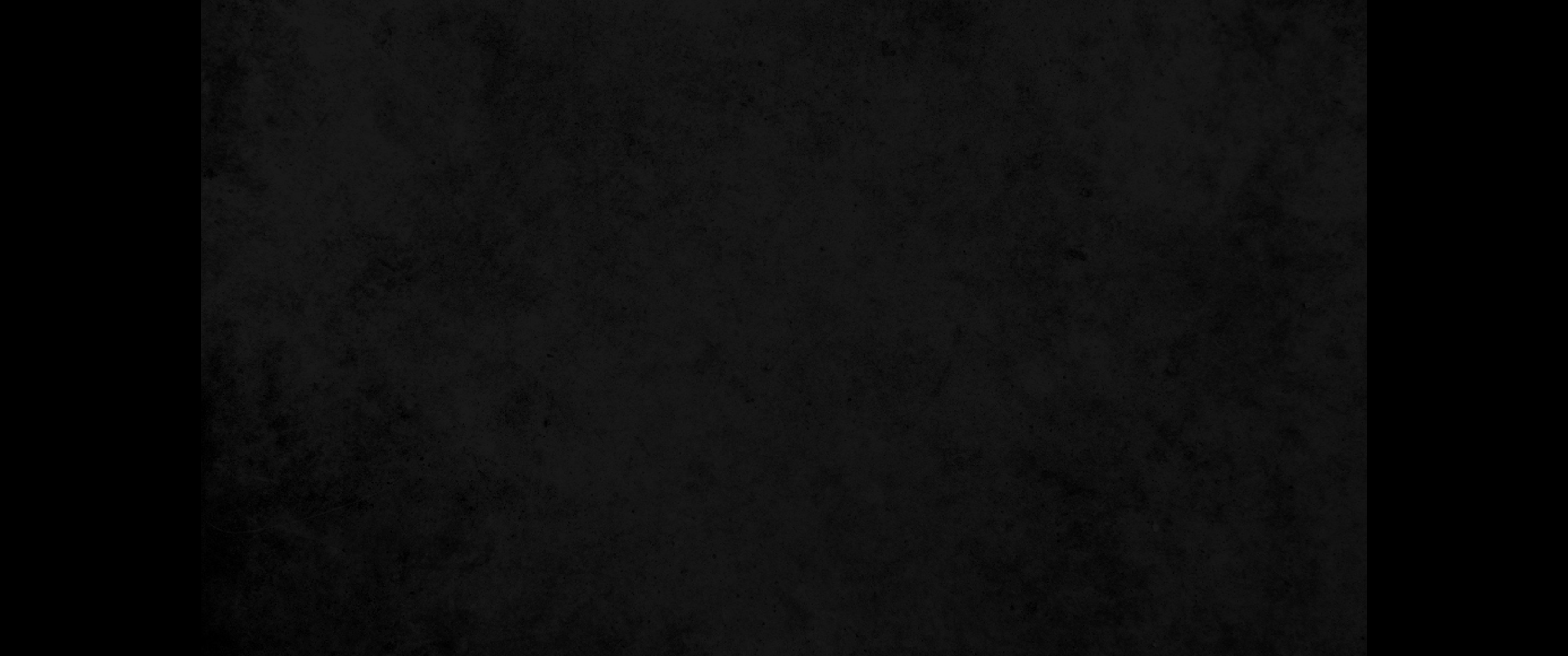 4. 또 광야에서 다드몰을 건축하고 하맛에서 모든 국고성들을 건축하고4. He also built up Tadmor in the desert and all the store cities he had built in Hamath.
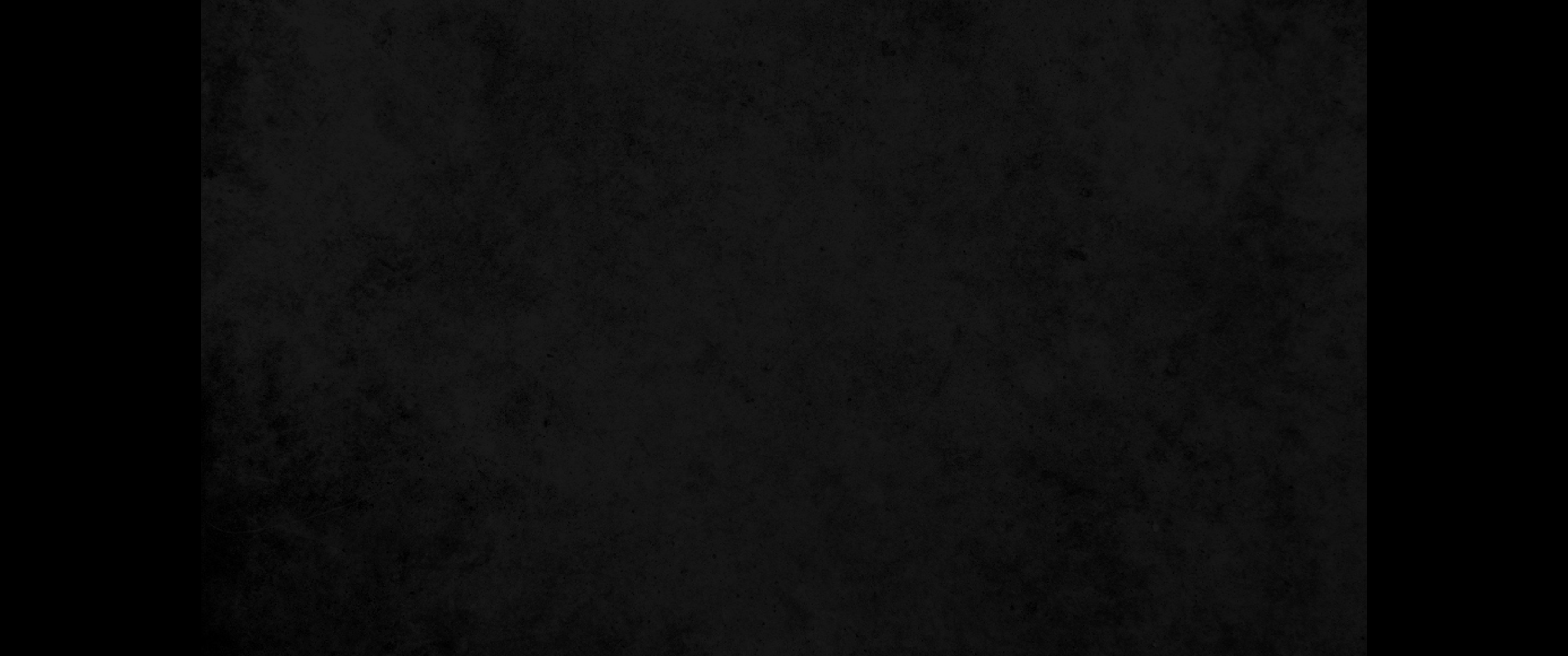 5. 또 윗 벧호론과 아랫 벧호론을 건축하되 성벽과 문과 문빗장이 있게 하여 견고한 성읍으로 만들고5. He rebuilt Upper Beth Horon and Lower Beth Horon as fortified cities, with walls and with gates and bars,
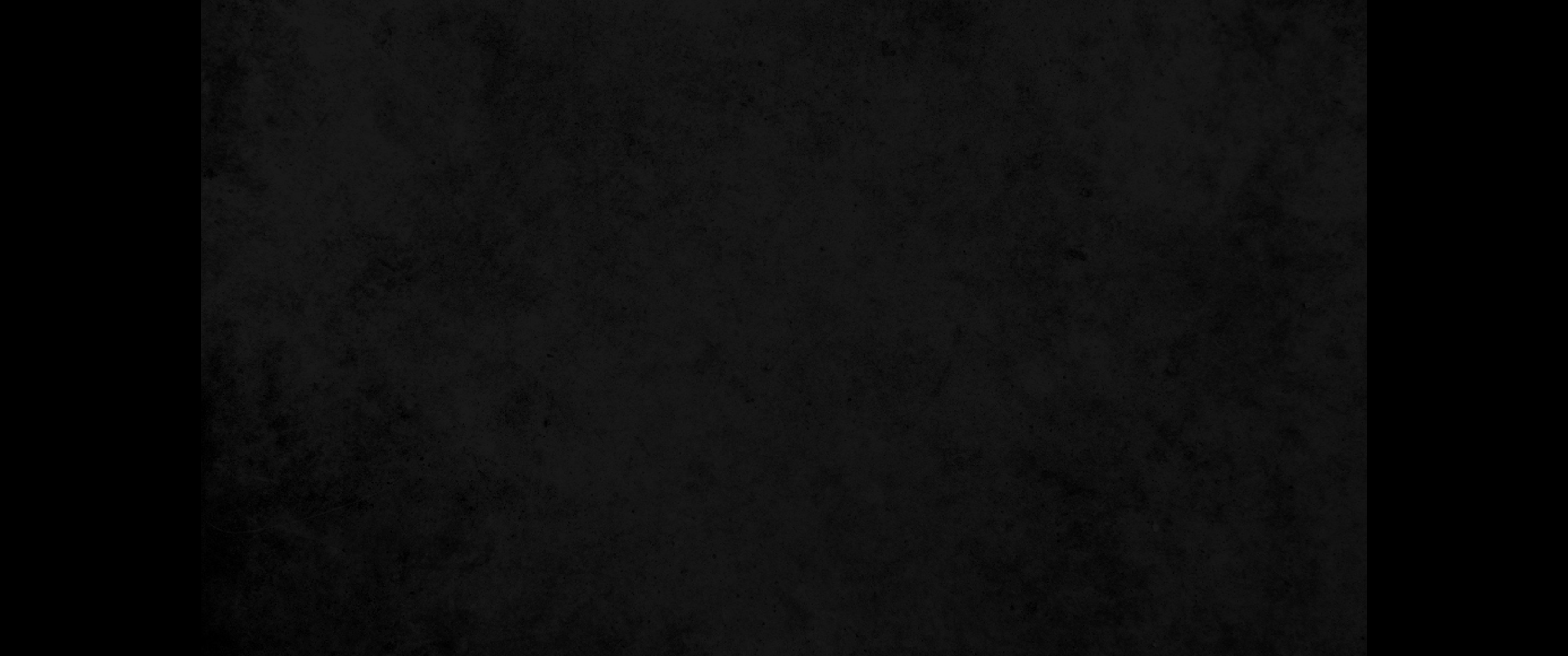 6. 또 바알랏과 자기에게 있는 모든 국고성들과 모든 병거성들과 마병의 성들을 건축하고 솔로몬이 또 예루살렘과 레바논과 그가 다스리는 온 땅에 건축하고자 하던 것을 다 건축하니라6. as well as Baalath and all his store cities, and all the cities for his chariots and for his horses-whatever he desired to build in Jerusalem, in Lebanon and throughout all the territory he ruled.
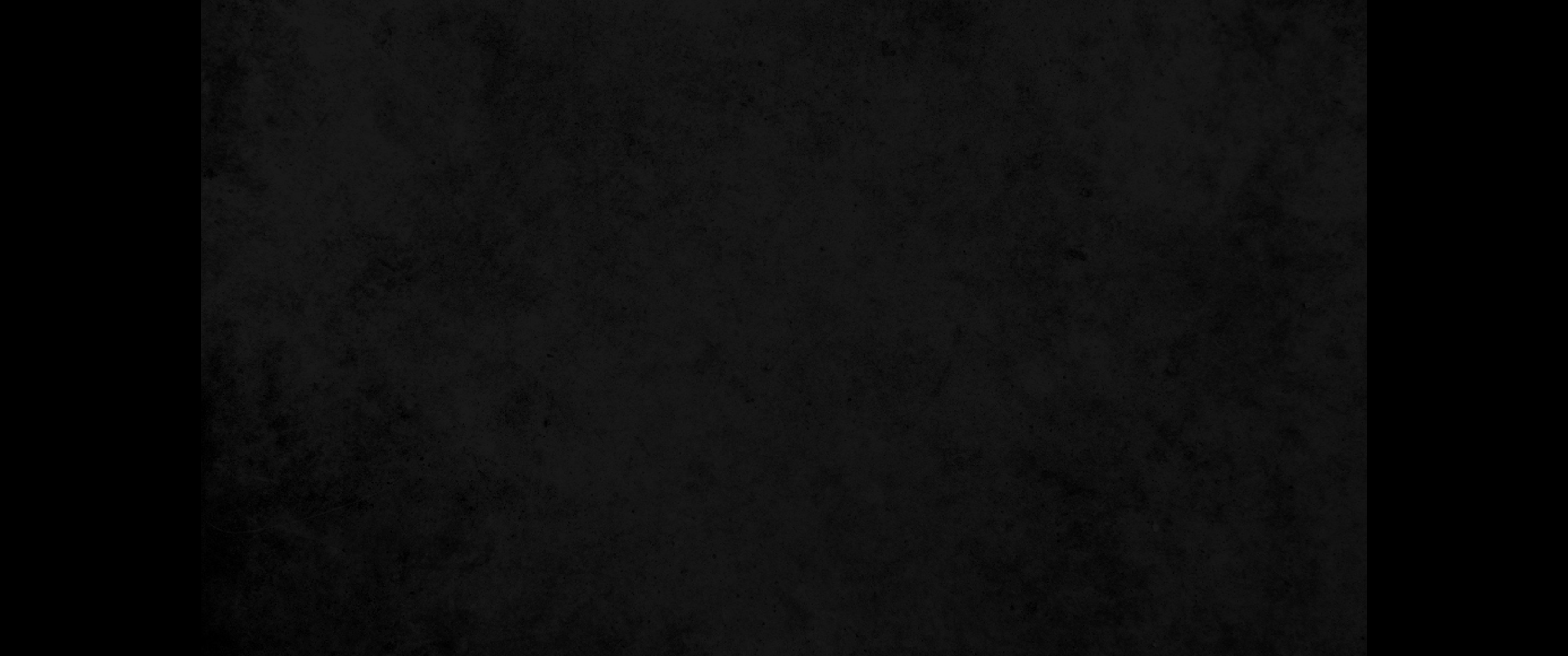 7. 이스라엘이 아닌 헷 족속과 아모리 족속과 브리스 족속과 히위 족속과 여부스 족속의 남아 있는 모든 자7. All the people left from the Hittites, Amorites, Perizzites, Hivites and Jebusites (these peoples were not Israelites),
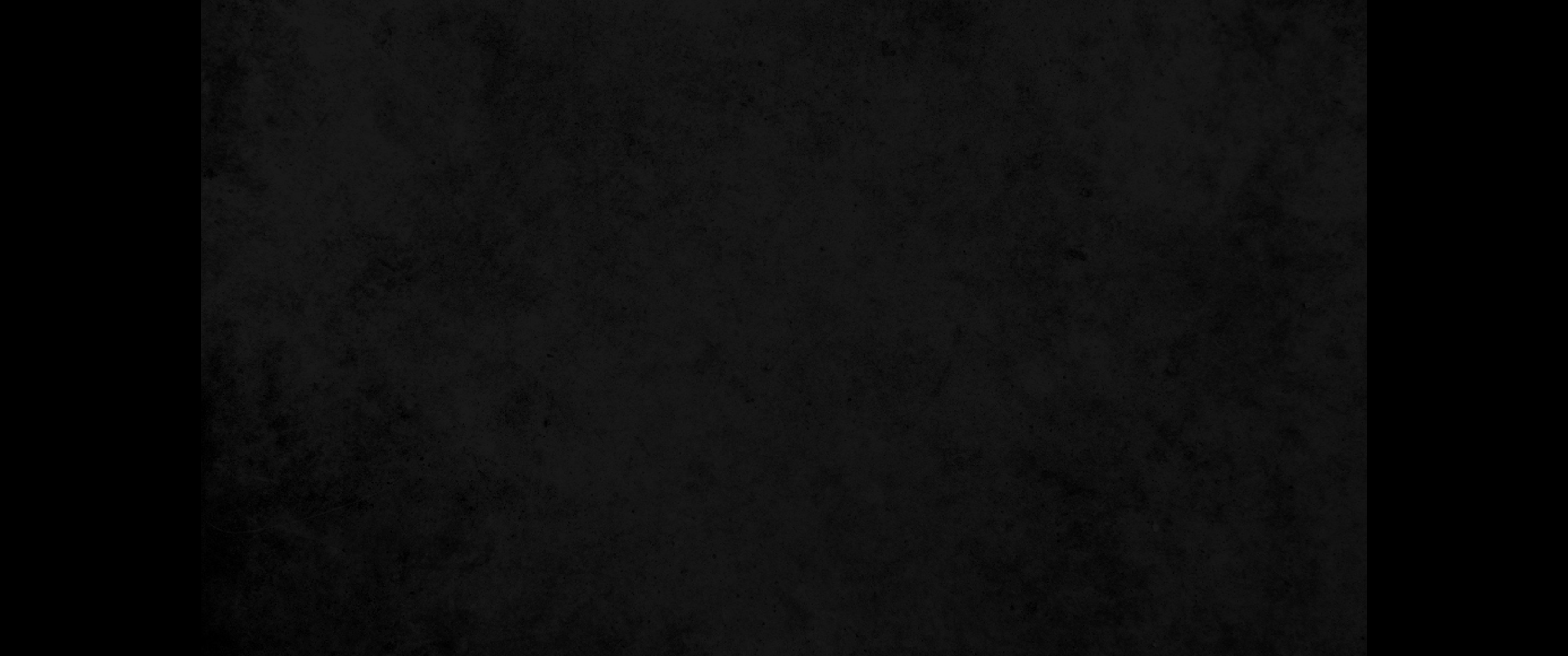 8. 곧 이스라엘 자손이 다 멸하지 않았으므로 그 땅에 남아 있는 그들의 자손들을 솔로몬이 역꾼으로 삼아 오늘에 이르렀으되8. that is, their descendants remaining in the land, whom the Israelites had not destroyed-these Solomon conscripted for his slave labor force, as it is to this day.
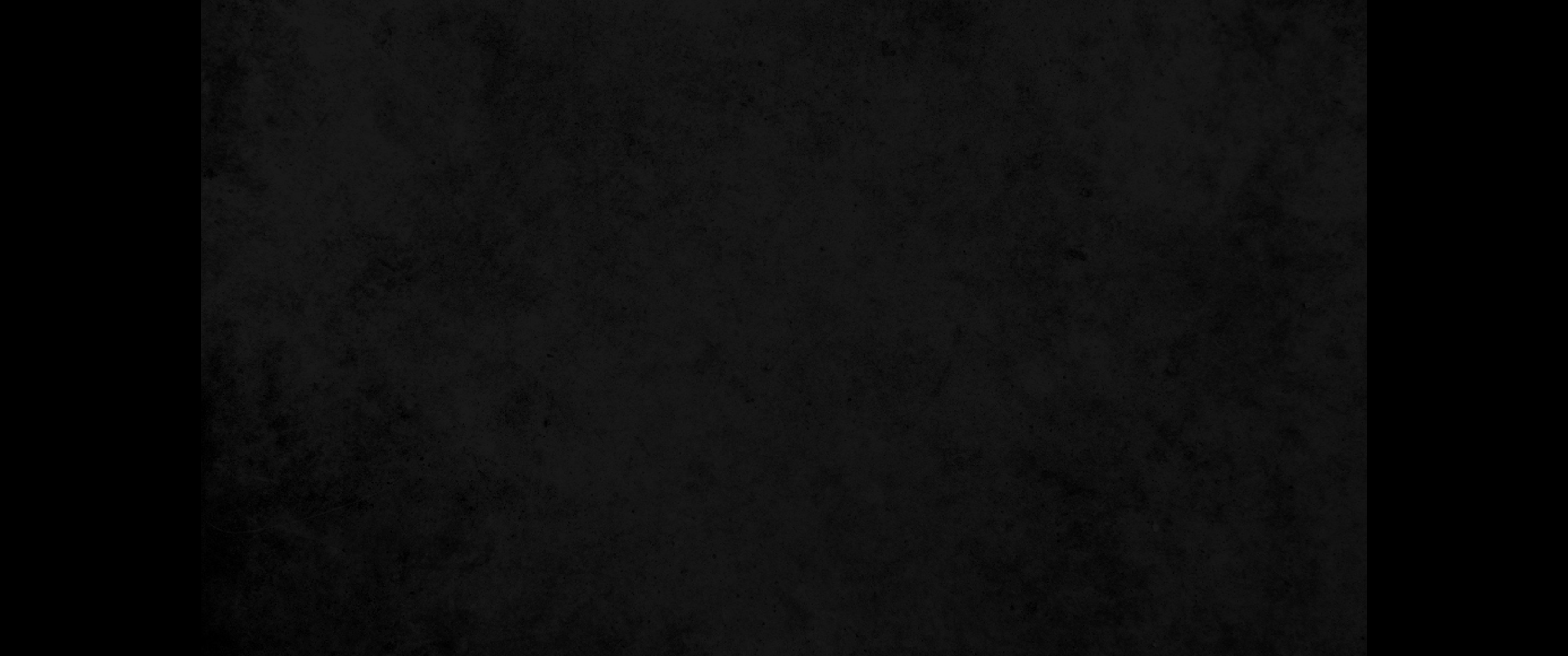 9. 오직 이스라엘 자손은 솔로몬이 노예로 삼아 일을 시키지 아니하였으니 그들은 군사와 지휘관의 우두머리들과 그의 병거와 마병의 지휘관들이 됨이라9. But Solomon did not make slaves of the Israelites for his work; they were his fighting men, commanders of his captains, and commanders of his chariots and charioteers.
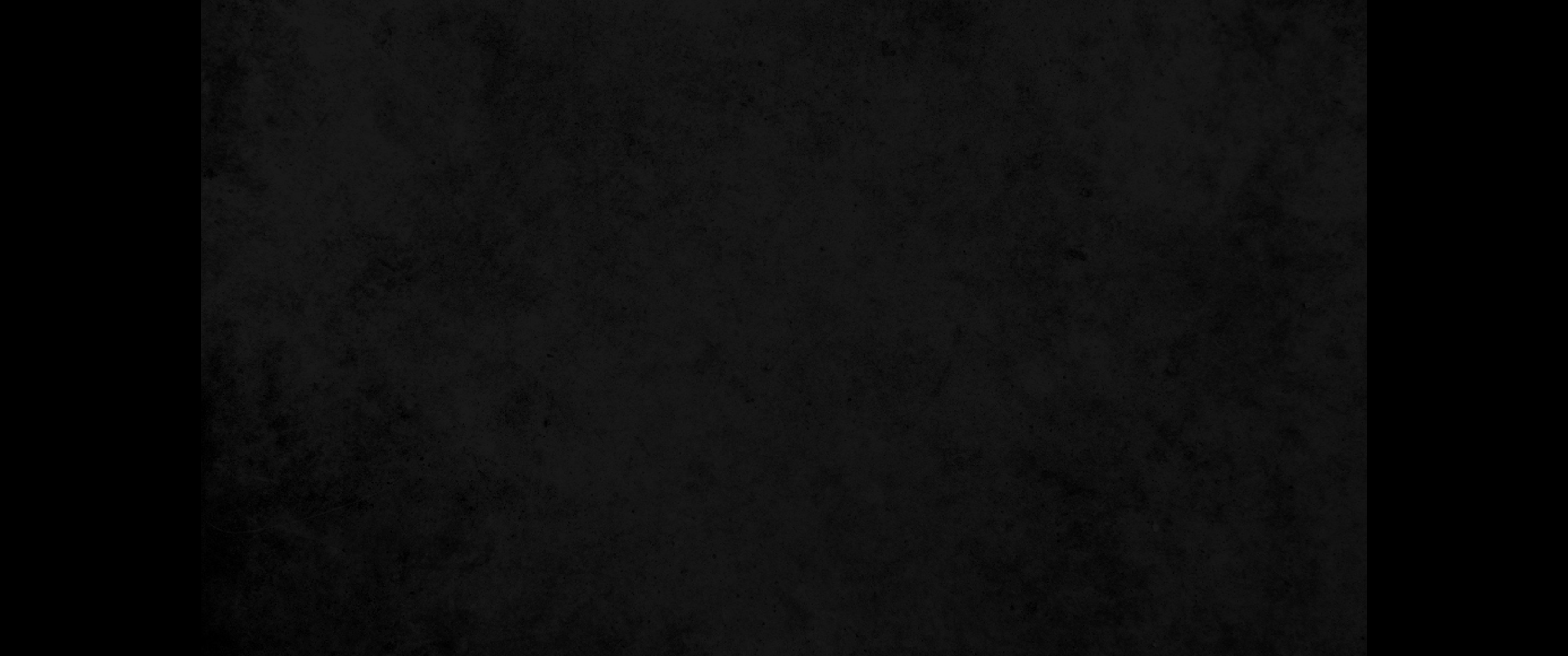 10. 솔로몬 왕의 공장을 감독하는 자들이 이백오십 명이라 그들이 백성을 다스렸더라10. They were also King Solomon's chief officials-two hundred and fifty officials supervising the men.
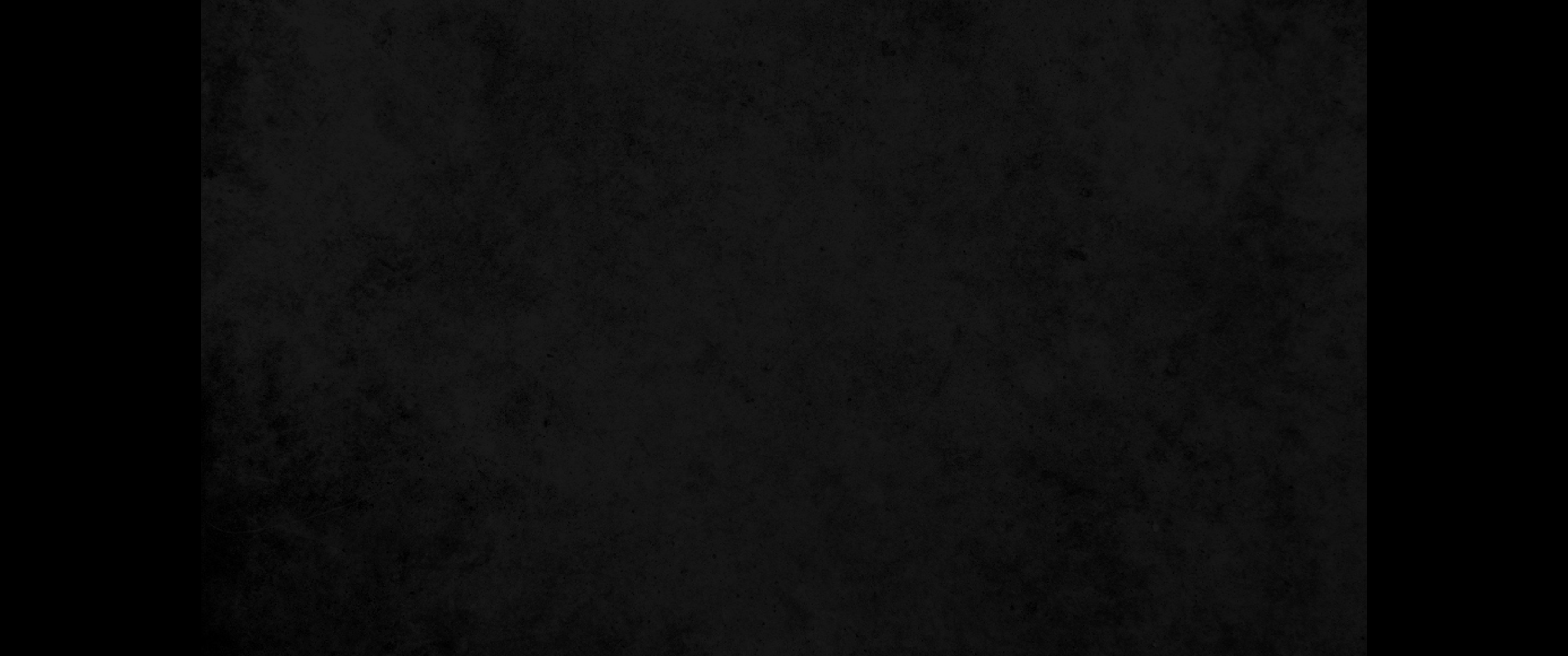 11. 솔로몬이 바로의 딸을 데리고 다윗 성에서부터 그를 위하여 건축한 왕궁에 이르러 이르되 내 아내가 이스라엘 왕 다윗의 왕궁에 살지 못하리니 이는 여호와의 궤가 이른 곳은 다 거룩함이니라 하였더라11. Solomon brought Pharaoh's daughter up from the City of David to the palace he had built for her, for he said, "My wife must not live in the palace of David king of Israel, because the places the ark of the LORD has entered are holy."
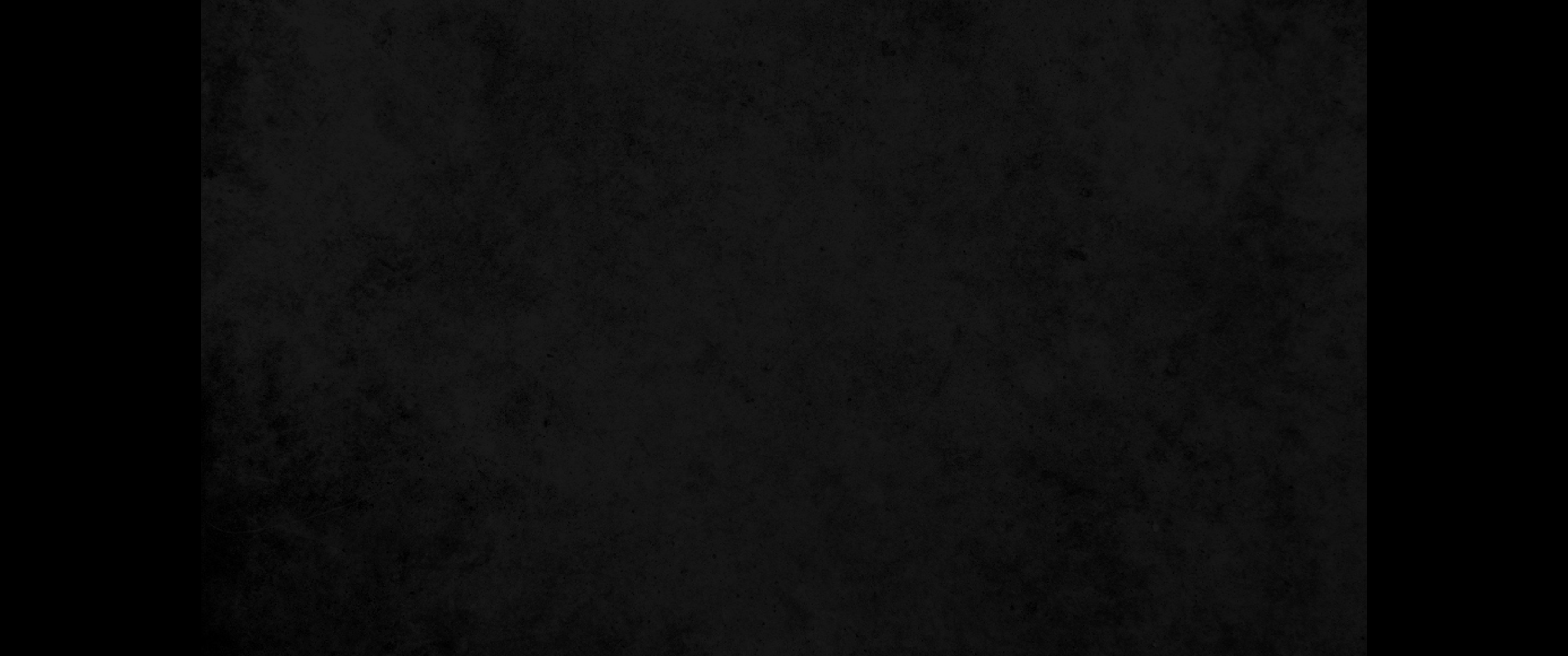 12. 솔로몬이 낭실 앞에 쌓은 여호와의 제단 위에 여호와께 번제를 드리되12. On the altar of the LORD that he had built in front of the portico, Solomon sacrificed burnt offerings to the LORD,
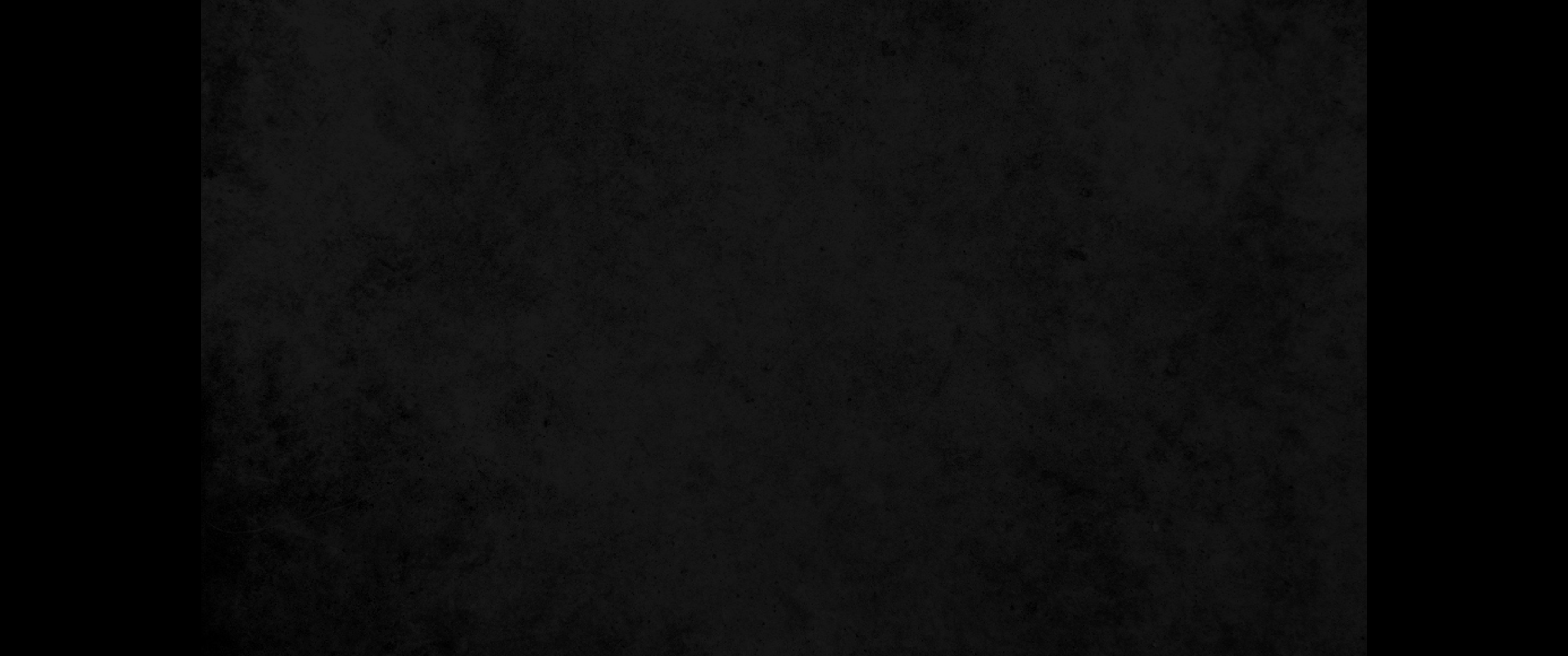 13. 모세의 명령을 따라 매일의 일과대로 안식일과 초하루와 정한 절기 곧 일년의 세 절기 무교절과 칠칠절과 초막절에 드렸더라13. according to the daily requirement for offerings commanded by Moses for Sabbaths, New Moons and the three annual feasts-the Feast of Unleavened Bread, the Feast of Weeks and the Feast of Tabernacles.
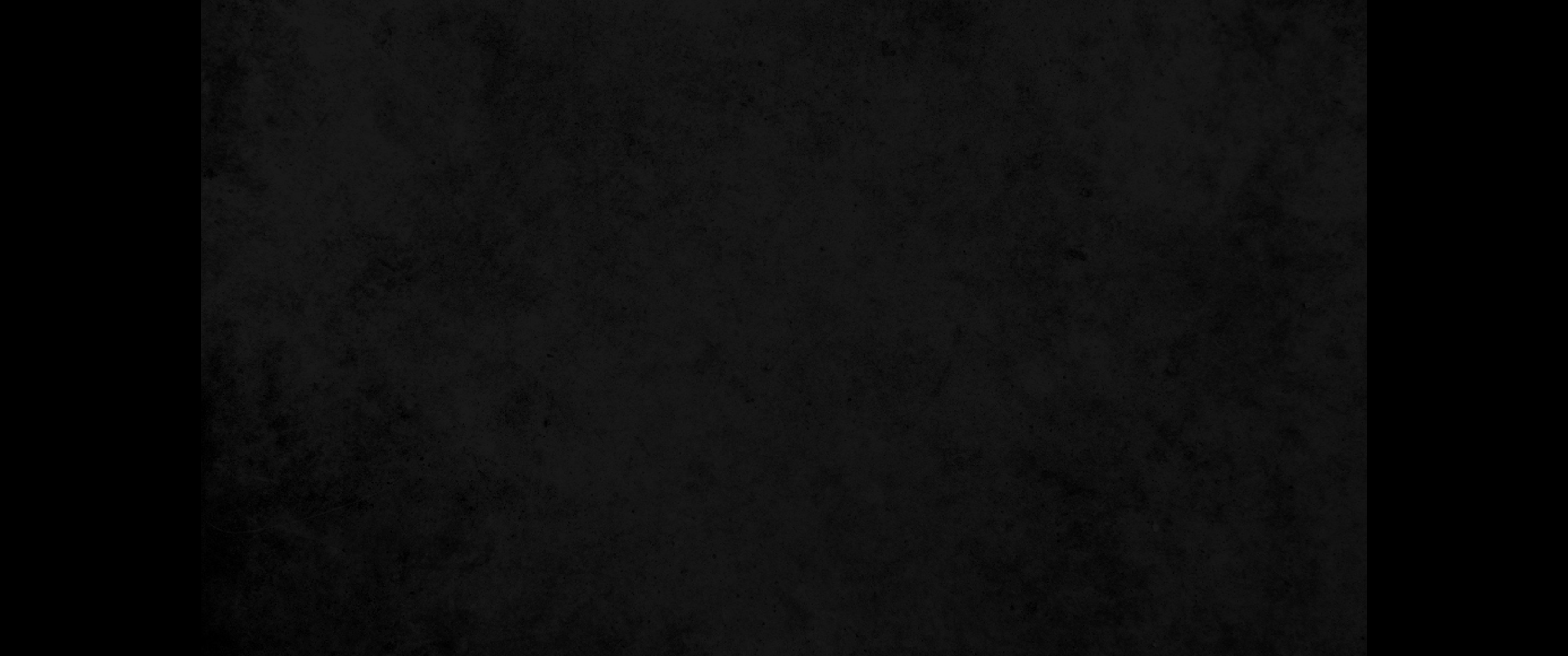 14. 솔로몬이 또 그의 아버지 다윗의 규례를 따라 제사장들의 반열을 정하여 섬기게 하고 레위 사람들에게도 그 직분을 맡겨 매일의 일과대로 찬송하며 제사장들 앞에서 수종들게 하며 또 문지기들에게 그 반열을 따라 각 문을 지키게 하였으니 이는 하나님의 사람 다윗이 전에 이렇게 명령하였음이라14. In keeping with the ordinance of his father David, he appointed the divisions of the priests for their duties, and the Levites to lead the praise and to assist the priests according to each day's requirement. He also appointed the gatekeepers by divisions for the various gates, because this was what David the man of God had ordered.
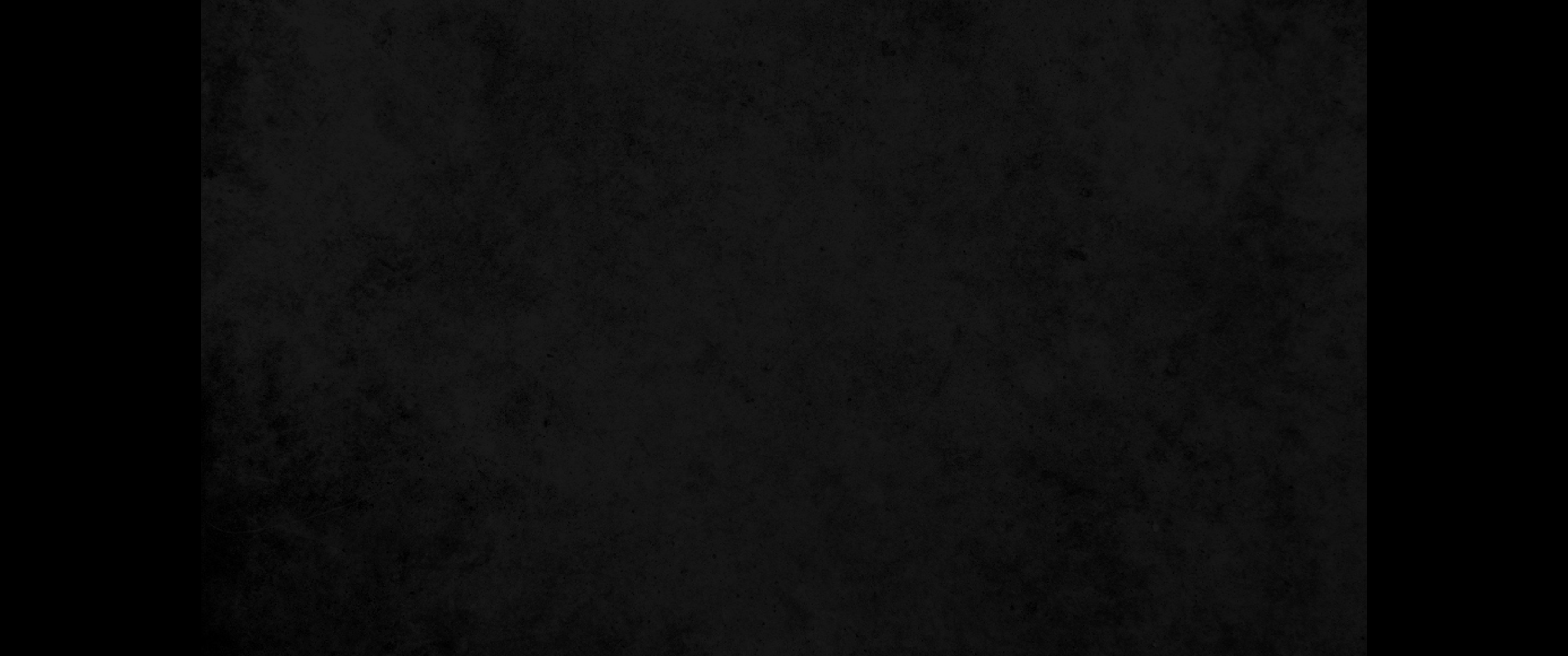 15. 제사장들과 레위 사람들이 국고 일에든지 무슨 일에든지 왕이 명령한 바를 전혀 어기지 아니하였더라15. They did not deviate from the king's commands to the priests or to the Levites in any matter, including that of the treasuries.
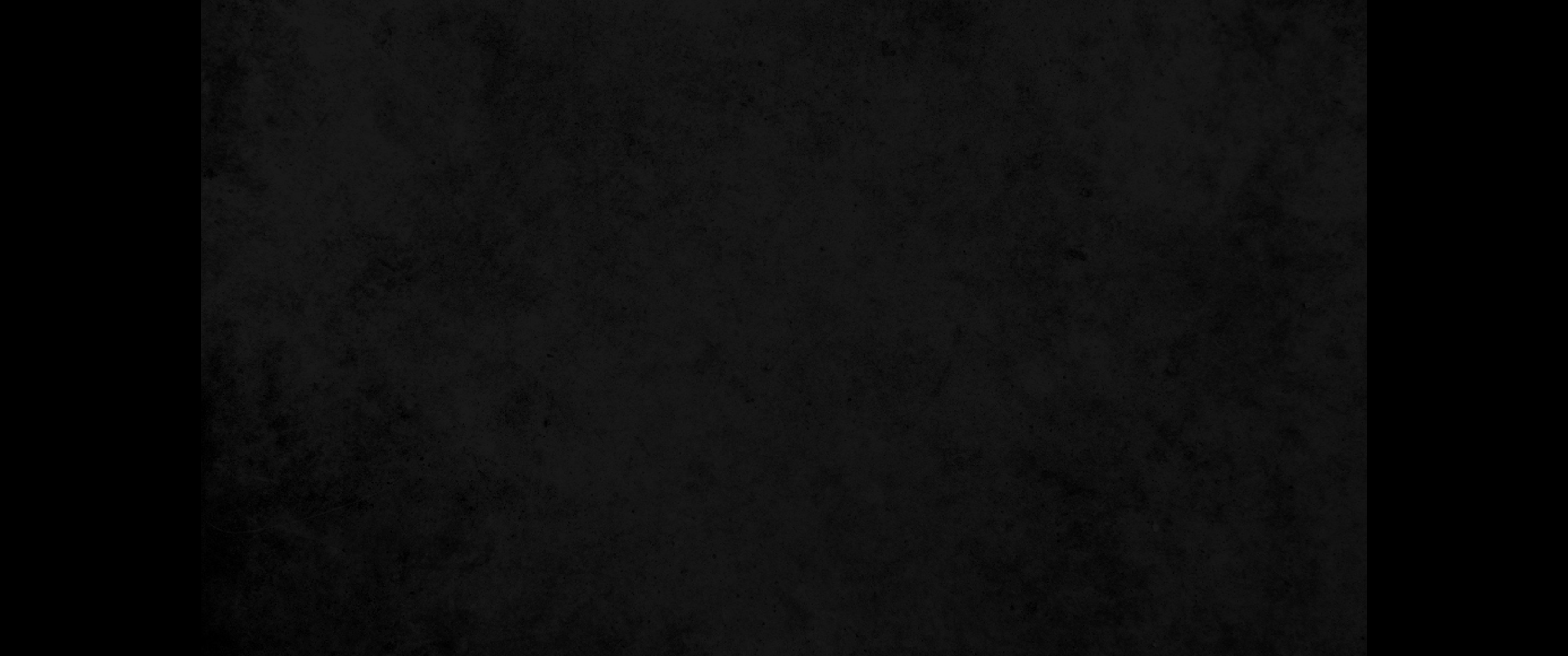 16. 솔로몬이 여호와의 전의 기초를 쌓던 날부터 준공하기까지 모든 것을 완비하였으므로 여호와의 전 공사가 결점 없이 끝나니라16. All Solomon's work was carried out, from the day the foundation of the temple of the LORD was laid until its completion. So the temple of the LORD was finished.
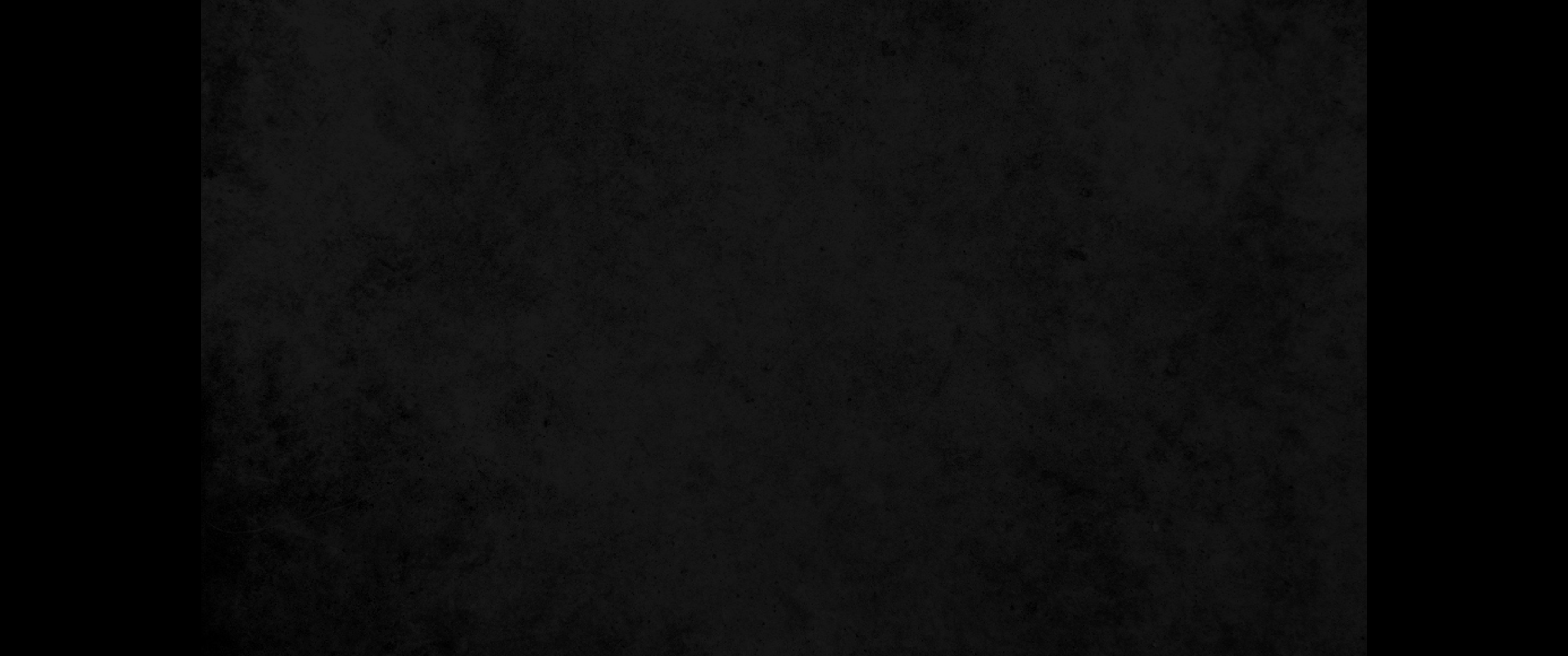 17. 그 때에 솔로몬이 에돔 땅의 바닷가 에시온게벨과 엘롯에 이르렀더니17. Then Solomon went to Ezion Geber and Elath on the coast of Edom.
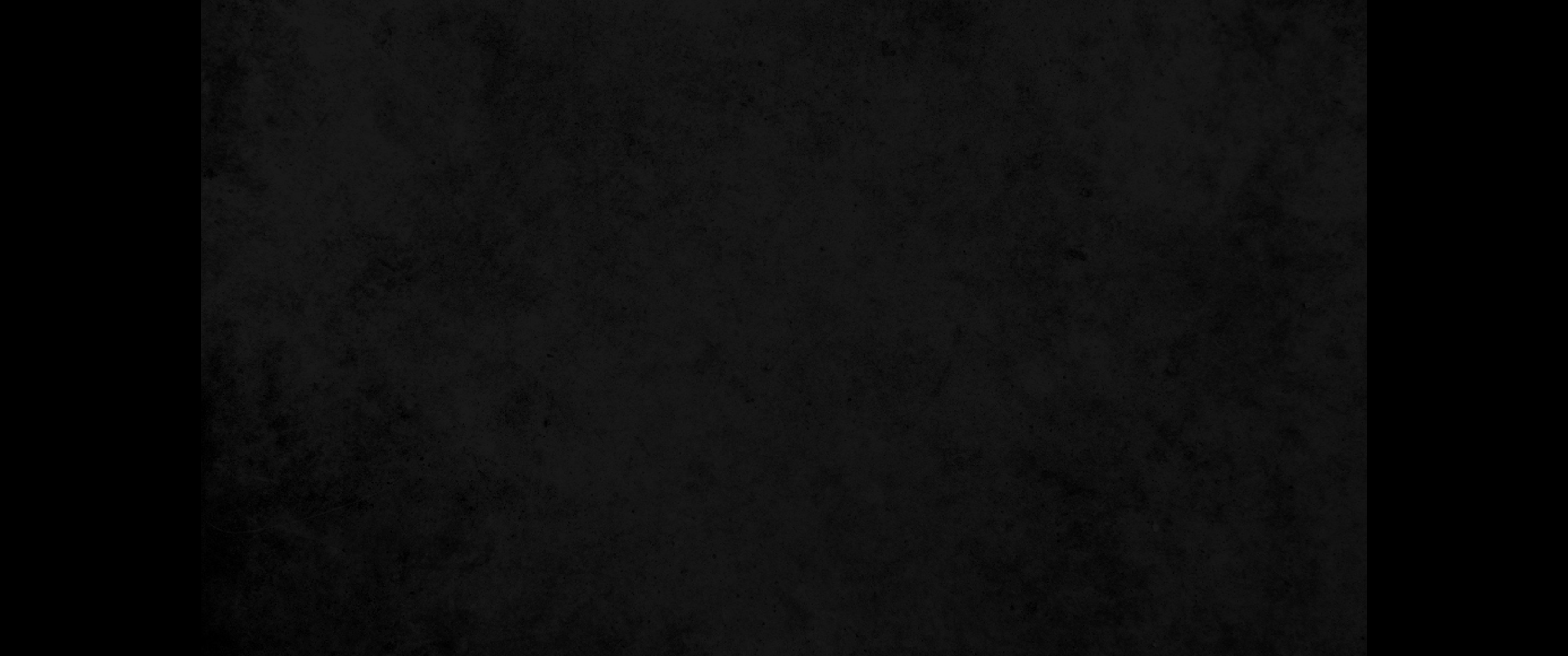 18. 후람이 그의 신복들에게 부탁하여 배와 바닷길을 아는 종들을 보내매 그들이 솔로몬의 종들과 함께 오빌에 이르러 거기서 금 사백오십 달란트를 얻어 솔로몬 왕에게로 가져왔더라18. And Hiram sent him ships commanded by his own officers, men who knew the sea. These, with Solomon's men, sailed to Ophir and brought back four hundred and fifty talents of gold, which they delivered to King Solomon.